«Деление с остатком»
15 : 4 = ?
15 : 4 = 3 (ост.з)
Математика 4 класс
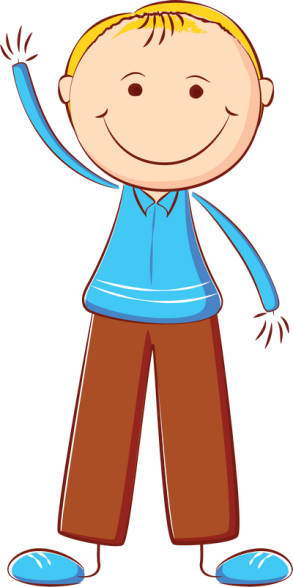 Можно ли 13 шариков разделить на 4?
Я думаю нет!
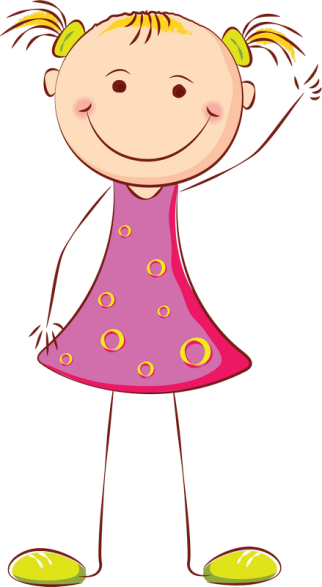 13 : 4 = 3 (ост. 1)
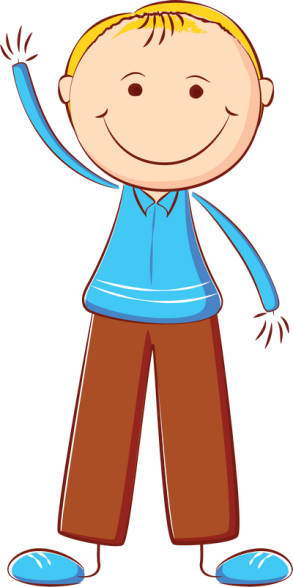 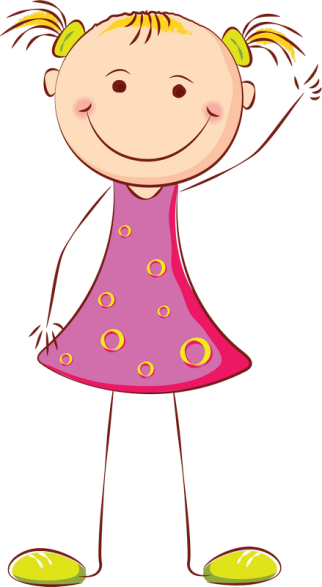 ПРАВИЛО 1:
При делении с остатком результат записывают двумя числами. 
Первое число называют неполным частным, второе – остатком.
13 : 4 =     (ост.   )
3
1
ПРАВИЛО 2:
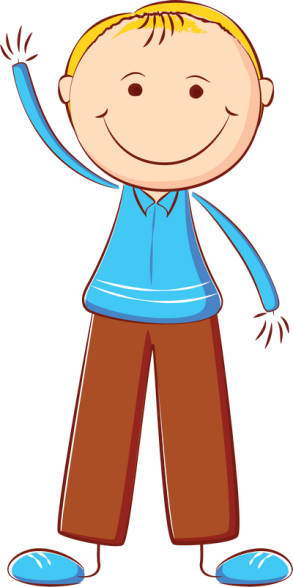 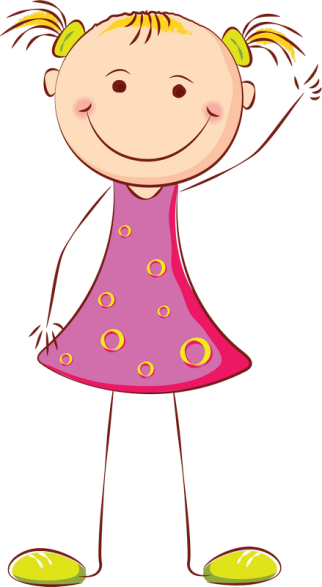 Остаток при делении всегда должен быть меньше делителя.
13 :      = 3  (ост.   )
4
1
<
Разложить помидоры в тарелки поровну
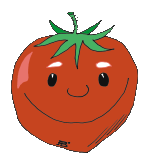 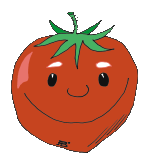 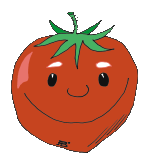 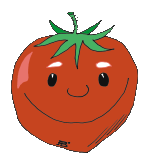 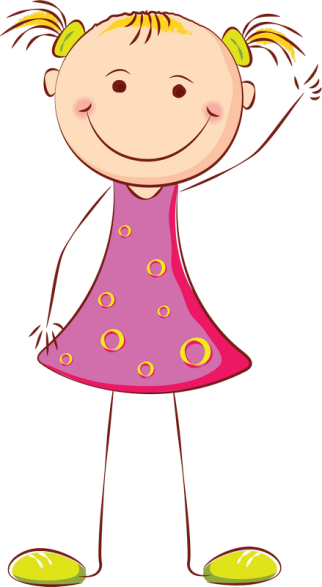 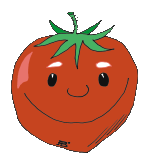 11 : 3 = 3 (ост. 2)
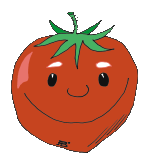 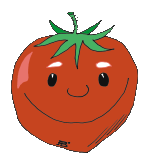 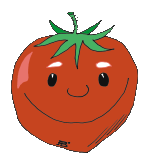 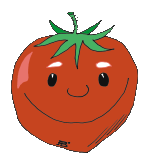 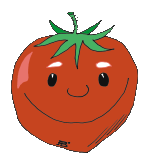 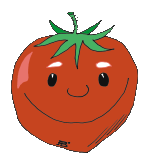 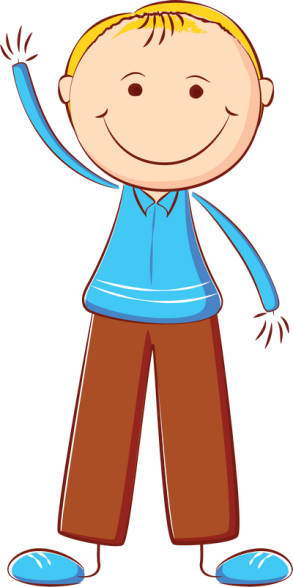 7 : 3 = 2 (ост.1)
Найди соответствие рисунка и записи
5 : 2 = 2 (ост.1)
7 : 2 = 3 (ост.1)
1
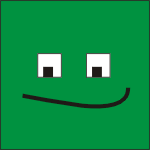 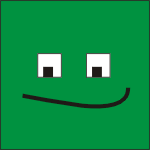 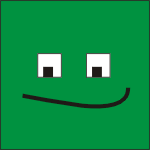 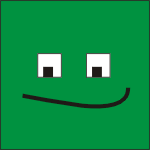 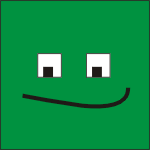 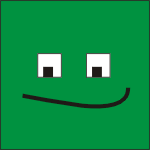 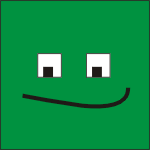 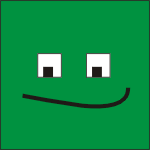 2
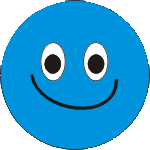 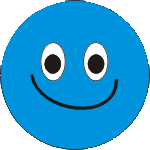 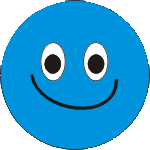 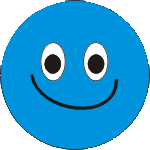 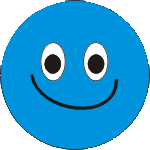 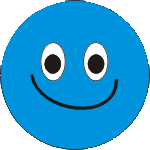 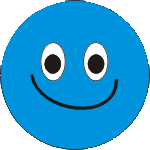 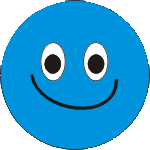 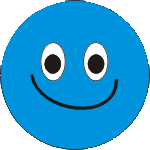 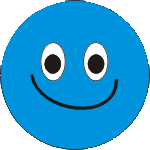 3
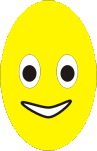 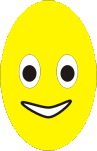 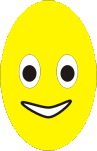 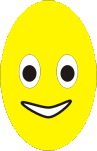 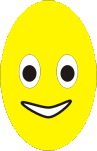 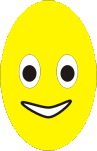 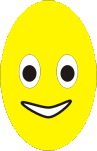 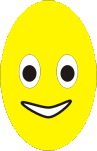 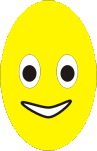 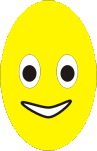 4
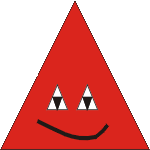 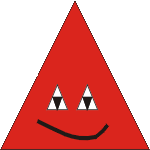 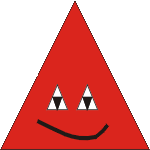 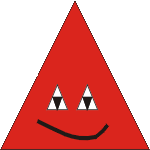 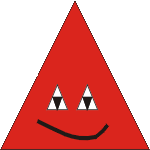 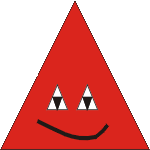 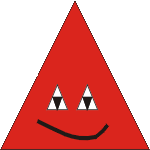 5
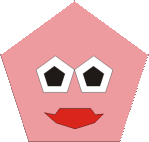 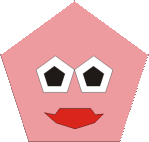 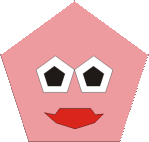 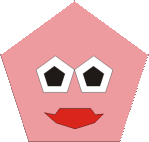 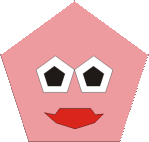 6
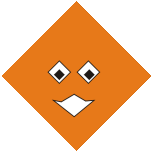 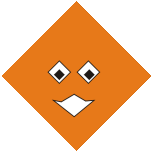 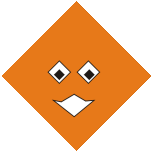 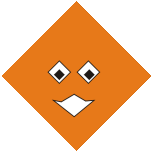 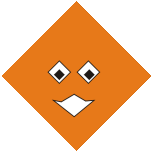 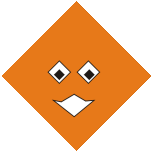 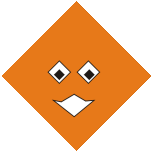 10: 3 = 3 (ост.1)
10 : 4 = 2 (ост.2)
8 : 3 = 2 (ост.2)
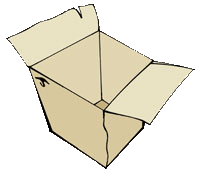 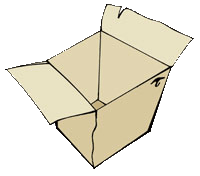 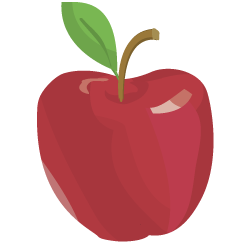 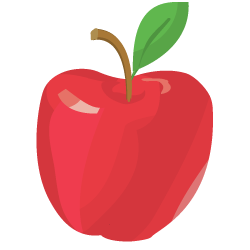 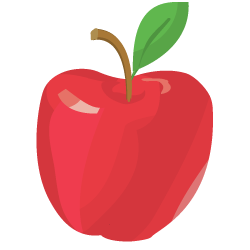 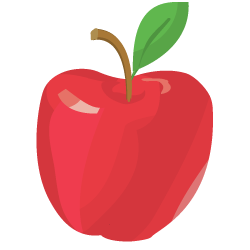 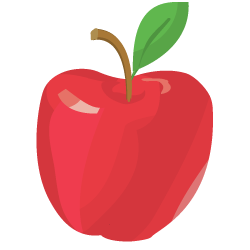 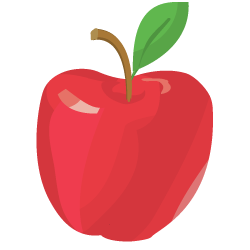 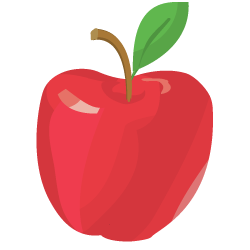 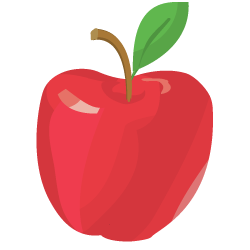 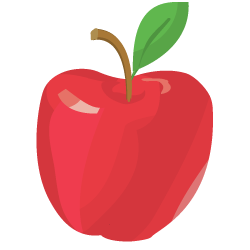 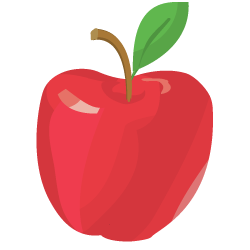 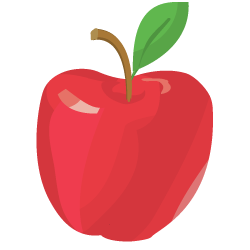 Разложите в 4 коробки                  11 яблок, сделайте рисунок к задаче и решите её.
11 : 4 = 2 (ост. 3)
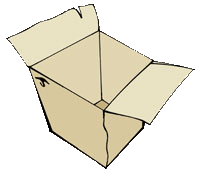 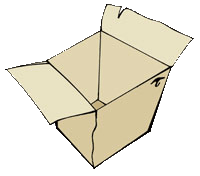 8
4
0
2
ост
При делении с остатком, 
подбирается наибольшее до делимого число, которое делится на делитель.